The Magic is in the Instruction
1
Anita Archer, PhDTeacher, Author, Consultant
Portland, Oregon
archerteach@aol.com
www.explicitinstruction.org
2
Outcome
Learning
Learning
Learning
Learning
Learning
Learning
3
Explicit Instruction
“Explicit teaching is not just the episode within a lesson when information is presented; it involves chunking content into small components, guiding students’ initial attempts at working with that content and gradually releasing control into more open activities as students gain mastery.  It is a teaching model that progresses from ‘I do’ to ‘we do’ to ’you do.’

Adam Boxer, Editor 2019
Explicit & Direct Instruction
4
Explicit Instruction
Every day, in every class, in every lesson, we will: 
1.  Focus on critical content to promote LEARNING. 
2.  Break down complex strategies into obtainable pieces to ensure LEARNING. 
3.  Provide quality explicit  instruction lessons that yield      LEARNING.
4.  Actively involve all students in responding throughout the lesson, making LEARNING  visible. 
5.  Carefully monitor students’ responses, adjusting the lesson as necessary to ensure LEARNING. 
6.  Provide affirmative feedback (praise) and informative feedback (corrections) to support LEARNING.
7.  Provide deliberate practice, spaced practice and retrieval practice  to ensure mastery, retention, and LEARNING. 
8.  Utilize management procedures that support students and teachers, thus facilitating LEARNING.
9.  Intentionally establish positive teacher-student relationships that support LEARNING in the classroom.
5
Explicit Instruction
1.  Focus on critical content to promote LEARNING.
6
Simple View of Reading
Decoding
Language 
Comprehension
Print Concepts
Fluency 
(accuracy, rate, expression)
Decoding Skills
Read with sufficient accuracy and fluency to support comprehension
Understand the organization and basic features of print
Phonological Awareness
Phonics and Word Recognition
Word Knowledge
(sight vocabulary)
Demonstrate understanding of spoken words, syllables, and sounds (phonemes)
Know and apply grade-level
phonics and word analysis skills in decoding words
Instant and effortless access to all, or almost all, words read
Simple View of Reading (See IES Practice Guide)
Decoding
Language Comprehension
Academic  Language Skills
Background Knowledge
Inferential Language Skills
Possesses general and topic-specific background knowledge
Ability to infer information that is not provided in the text
Formal communication structure and words common in books and school
Literal Comprehension Skills
Narrative  Language Skills
Academic
Vocabulary
Ability to answer literal, 
text- dependent questions
Ability to clearly relate a
series of events
Ability to comprehend and 
use words in formal writing
Focus LEARNING on critical content.
9
Explicit Instruction
Motto: Teach the stuff and cut the fluff.
10
Explicit Instruction
2.  Break down complex strategies into obtainable pieces to ensure LEARNING.
11
Phonological Awareness
Phonological Awareness Skills
Early
rhyming
alliteration
segment words into syllables
identify initial sound in word
Basic
blending sounds into words
segmenting words into sounds
Advanced
manipulating phonemes
deleting, adding, substituting
12
Phoneme – Grapheme Associations  Sequence
Example Sequence of Phoneme - Grapheme Associations
(IES Practice Guide – Foundational Skills to Support Reading for Understanding in
Kindergarten Through 3rd Grade, 2016)
Single consonant and vowel lettersa m t s i f d r o g l h u c b n k v e w j p y x q z (Carnine, Silbert, and Kame’enui, 1997)
Consonant blends
      bl  cl  fl  gl  pl  sl  
      cr  dr  gr  pr  tr  br  fr  
      sm  sp  st  sw  sc	 
 Consonant digraphs  th  sh  ch  ph  ng  tch  dge  
  Long vowels with silent e a-e  i-e  o-e  u-e  e-e  
  Two-letter vowel teams (combination of letters standing for single vowel sound) 
         ai  ay  ea  ee  ey  oa  ie  igh
13
Decoding Single Syllable Words – What   Syllable Patterns
14
Decoding Single Syllable Words – What   Syllable Patterns  (Moats, L and Tolman, C. 2009, Language Essentials for Teachers of Reading and Spelling (LETRS), Sopris/Voyager)
15
Explicit Instruction
Motto:  
	Success breeds Success
	Success breeds Motivation
16
Explicit Instruction
3.  Provide quality explicit  instruction lessons that yield LEARNING.
17
Explicit Instruction
Utilizing explicit instruction procedures.
18
Explicit Instruction
Utilizing explicit instruction procedures.

 Demonstration 		I do it. 
Guided Practice		We do it. 
Checking understanding 	You do it.
19
Letter – Sound  Associations
Example  – 	Introducing the phoneme – grapheme 			association in isolation 
				
			a
(Point to letter.)  This is the letter a.   This sound is /aaaa/.
2.    Say the sound with me.  /aaaa/
What sound? /aaaa/
20
Example  - Continuous Blending
Sounding Out VC, CVC, CVCC, CCVC words       sip    fit    lip     tip      rim

1.	When I touch a letter, I’ll say its sound.  I’ll keep saying the sound until I touch the next letter.  I won’t stop between sounds.
2.  My turn to sound out this word.  (Touch under each letter and say the sound.  Hold continuous sounds.  Say stop sounds quickly.  Don’t stop between sounds.)
3.  Sound out this word with me.  (Touch under each letter.)
4.  Your turn.  Sound out this word by yourselves.  (Touch under each letter.)
5.  What word? (Glide your finger under the word.)
21
Explicit Instruction
I do.				I do it.
We do.			We do it.	
You do.			You do it with partner.
				You do it. 

Motto: How well I teach = How well they learn
22
Explicit Instruction
4.	 Actively involve all students in 	responding throughout the lesson, 	making LEARNING  visible.
23
Elicit frequent responses
Verbal Response Procedures		Reading Procedures
	Structured Choral			Whisper Reading (Silent)
	Structured Partners			Echo Reading
	Teams/Huddle Group			Choral Reading
	Individual – Random 			Cloze Reading
	Discussion				Partner Reading
Written Response Procedures
	Types of writing tasks
	Whiteboards 
	Response Cards/Response Sheets
	Writing Frames
Action Response Procedures			Technology Responses
	Acting out/Simulations				Computers, ipads
	Gestures					Clickers, Plickers
	Facial Expressions
	Hand Signals 

Benefits: Rehearse – Retrieve – Retain - Leaning
24
Explicit Instruction
Motto: 	Learning is not a spectator 			sport.
25
Explicit Instruction
5.  Carefully monitor students’ responses, adjusting the lesson as necessary to ensure LEARNING.
26
Explicit Instruction
27
Explicit Instruction
Big Idea 5: Carefully monitor students’ responses, adjusting the lesson as necessary to ensure LEARNING. 
Motto: 	Look carefully
		Listen carefully

		Circulate and monitor 
		Walk around
		Look around
		Talk around
28
Explicit Instruction
6.    	Provide affirmative feedback (praise) and 	informative feedback (corrections) to 	support LEARNING.
29
Explicit Instruction
Provide affirmative feedback (praise) and informative feedback (corrections) to support LEARNING
30
Explicit Instruction
6.    Provide affirmative feedback (praise) and informative feedback (corrections) to support LEARNING.
31
Explicit Instruction
Big Idea 6. Provide affirmative feedback (praise) and informative feedback (corrections) to support LEARNING.

Motto:  Affirm and Inform
Motto:  Feedback feeds back.
32
Explicit Instruction
7.  	Provide deliberate practice, spaced 	practice, and retrieval practice to 	ensure retention and LEARNING.
33
Explicit Instruction
7.  	Provide deliberate practice, retrieval practice,  and 	spaced practice to ensure retention and 	LEARNING. 

Deliberate practice is goal-oriented practice consciously devoted to improvement of a skill.
 
Spaced practice (also known as distributed practice) is a learning strategy, where practice is broken up into a number of short sessions - over a longer period of time.

Retrieval practice is a learning strategy in which students must retrieve information from memory.
34
Explicit Instruction
7.  	Provide deliberate practice, 	retrieval 	practice, and spaced 	practice.
35
Explicit Instruction
Big Idea 7: Provide deliberate practice, spaced practice, and retrieval practice to ensure retention and LEARNING. 
Motto: Perfected practice over time makes perfect and permanent.
36
Explicit Instruction
8.  	Utilize management procedures that support 	students and teachers, thus facilitating 	LEARNING.

Create a well-organized safe environment.
Teach predictable routines.   Predictability predicts ability.
Provide clear expectations.   What we expect = What we get
Provide pre-corrections.	If you expect it, pre-correct it. 
Provide acknowledgement.	Catch them being good. 
Maintain a perky pace.	Avoid the void for they will fill it.
37
Explicit Instruction
8.  	Utilize management procedures that support 	students and teachers, thus facilitating 	LEARNING.
38
Explicit Instruction
9.	Intentionally establish positive teacher-student 	relationships that support LEARNING in the 	classroom.
39
Explicit Instruction
9.	Intentionally establish positive teacher-student 	relationships that support LEARNING in the 	classroom.
40
Explicit Instruction
Big Idea 9.  Intentionally establish positive teacher-		         student relationships that support 			         LEARNING in the classroom. 

Motto: 	Connect.  Connect.  Connect. 

		Be kind.
		Be kind.
		Be kind.
		Be kind.
41
Poster
42
How well you teach = How well they learn
How well you manage = How well they behave

Teach with passion.   Manage with compassion.
43
Recommended ReadingBook List
Created by Anita Archer 
for Explicit Instruction
Explicit Instruction:  Effective and Efficient TeachingAnita L. Archer  and Charles A. Hughes
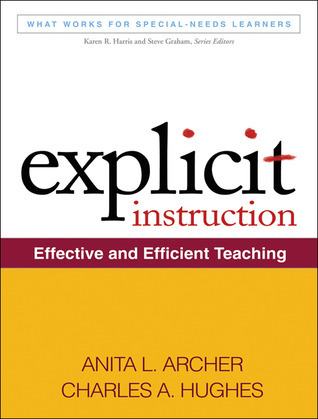 Visible LearningA Synthesis of Over 800 Meta-Analyses Relating to Achievement John Hattie
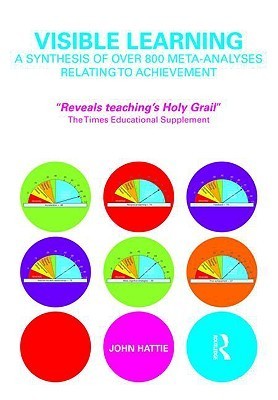 Visible Learning and the Science of How We LearnJohn Hattie Gregory Yates
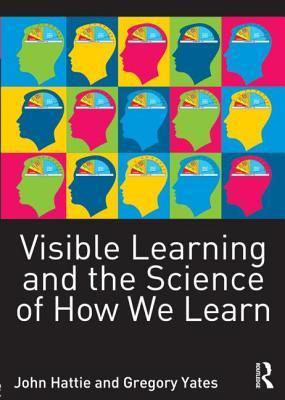 10 Mindframes for Visible LearningTeaching for SuccessJohn Hattie and Klaus Zierer
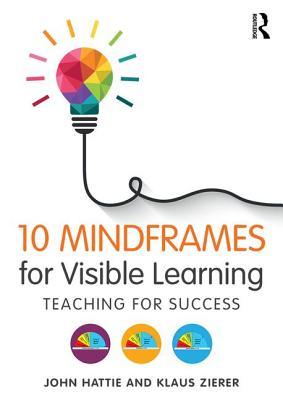 Visible Learning for Science: What Works Best to Optimize Student LearningJohn Almarode, Douglas Fisher, Nancy Frey, John Hattie
Clarity for LearningThe Essential Practices That Empower Students and TeachersJohn AlmarodeKara Vandas
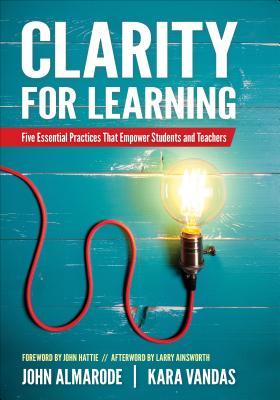 Visible Learning FeedbackJohn Hattie Shirley Clarke
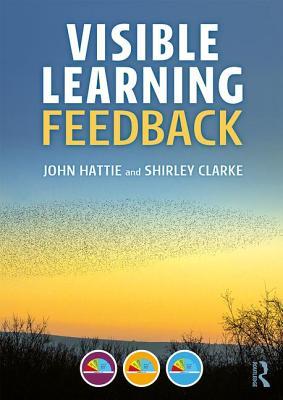 Rosenshine’s Principles in ActionTom Sherrington
Powerful TeachingUnleash the Science of LearningPooja K. AgarwalPatrice M. Bain
Understanding How We Learn: A Visual GuideYana Weinstein and Megan Sumeracki
Embedded Formative AssessmentDylan Wiliam
Creating the Schools Our Children NeedDylan Wiliam
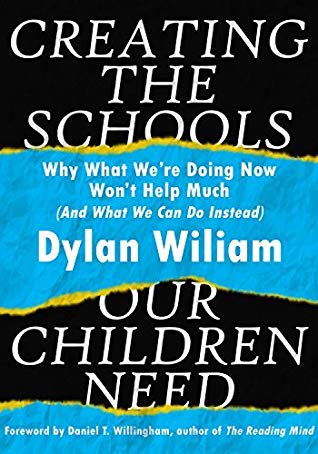 Make it StickThe Science of Successful LearningPeter C. BrownHenry L. Roediger III Mark A. McDaniel
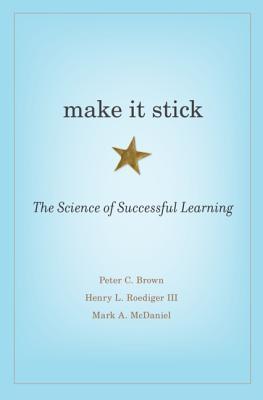 Why Don’t Students Like School?Daniel  T. Willingham
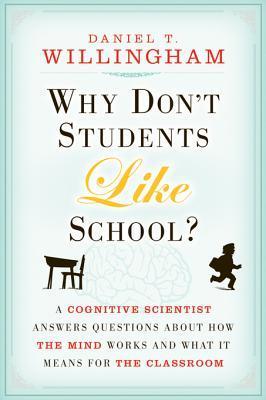 Teach Like a Champion 2.0: 62 Techniques that Put Students on the Path to CollegeDoug Lemov
MindsetThe New Psychology of SuccessCarol S. Dweck
The Hidden Lives of LearnersGraham Nuthall
Tackling Attendance Challenges
Additional Summaries of Best Practices and Research
Practice Guides 

https://ies.ed.gov/ncee/wwc/PracticeGuides

Practice Guides. A practice guide is a publication that presents recommendations for educators to address challenges in their classrooms and schools. They are based on reviews of research, the experiences of practitioners, and the expert opinions of a panel of nationally recognized experts.
Additional Summaries of Best Practices and Research
Educational Practices Series

http://www.ibe.unesco.org/en/resources/educational-practices

A highly successful series assists practitioners to improve practice through the provision of short publications which present the results of well–established bodies of research in easy–to–read booklets. Titled the Educational Practices Series, it is coordinated by Stella Vosniadou and is published and distributed through a cooperative arrangement with the International Bureau of Education (IBE) in Switzerland. The booklets may be freely reproduced
Thank you
May YOU thrive as educators.
May your students thrive as learners.
May our  schools be peaceful, productive havens for all. 
May we be kind to ourselves, to our fellow educators, and to the children that we have the gift to teach.
65